МБУ «Щучье -Озёрский СДК»
Зрительный зал
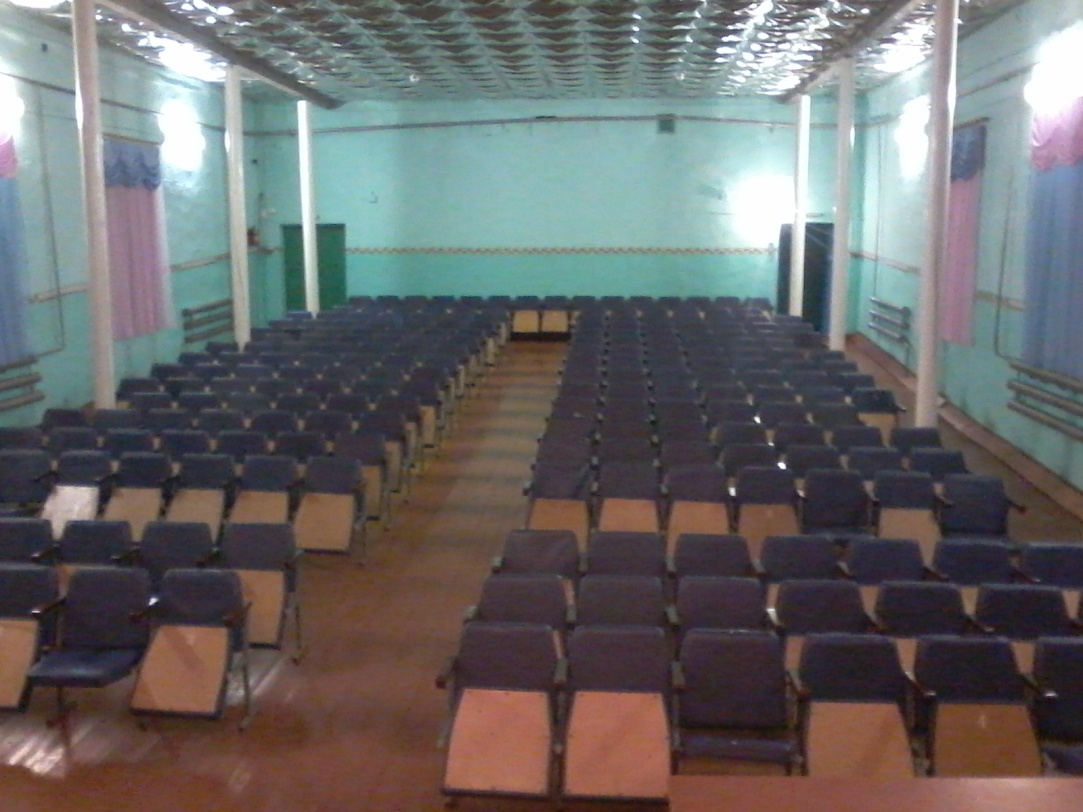 В зрительном зале проводятся мероприятия, посвященные праздникам. Концерты, сказки, собрания и т.д.
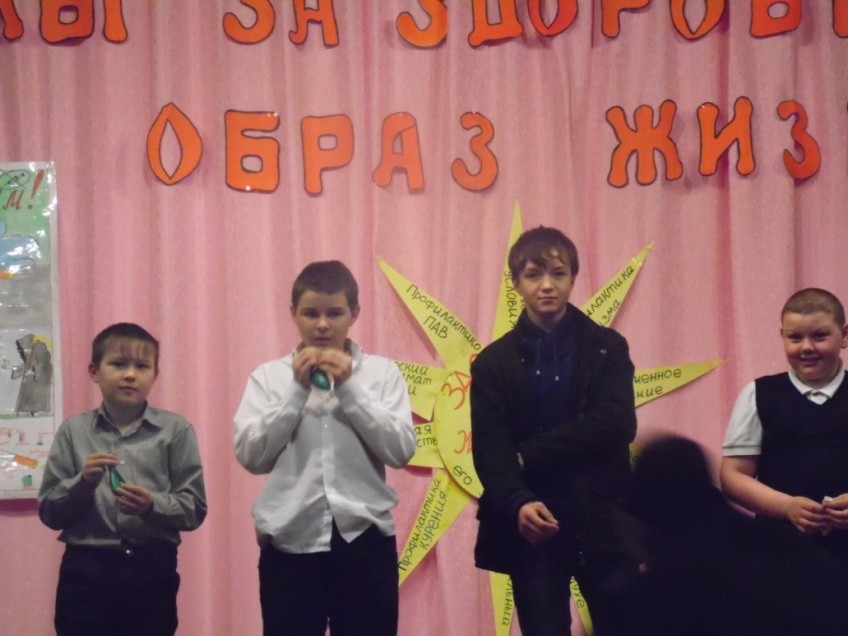 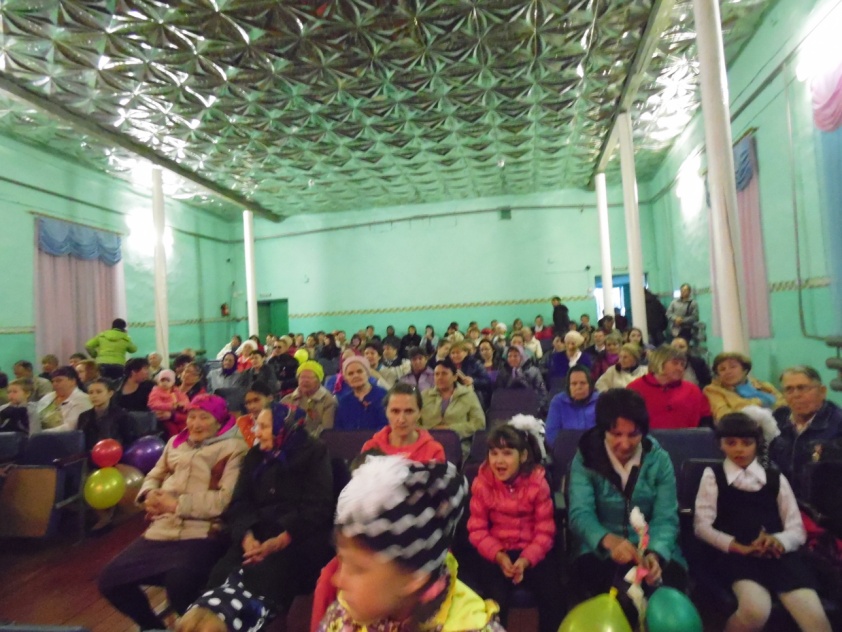 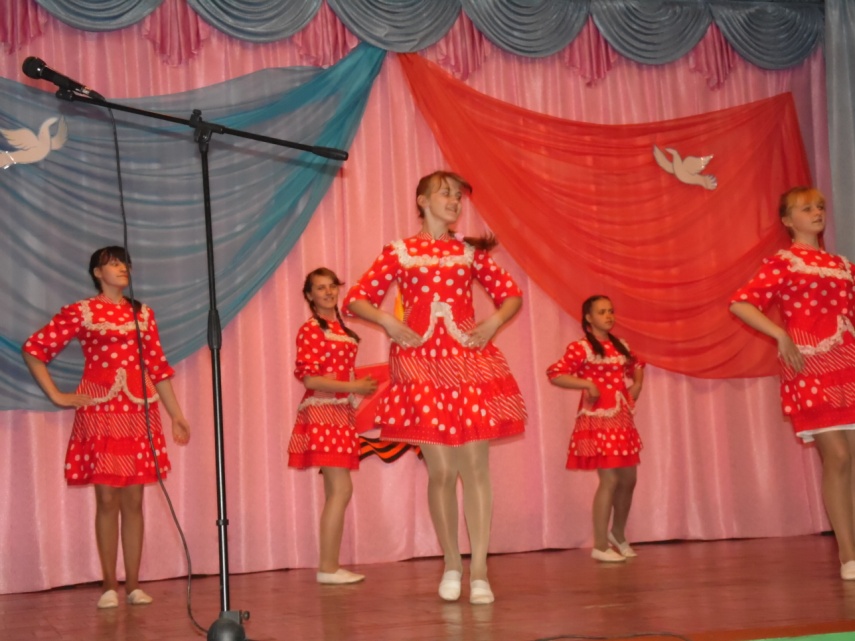 Уличная сцена
На уличной сцене проводятся уличные мероприятия, праздники и концерты
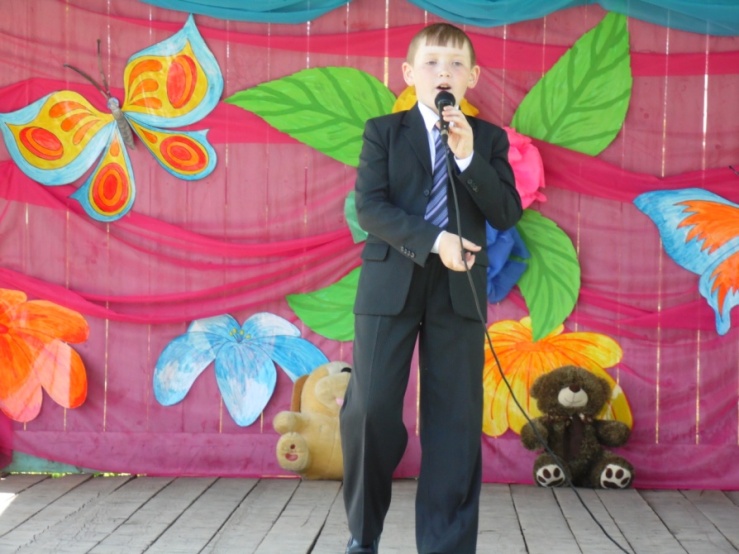 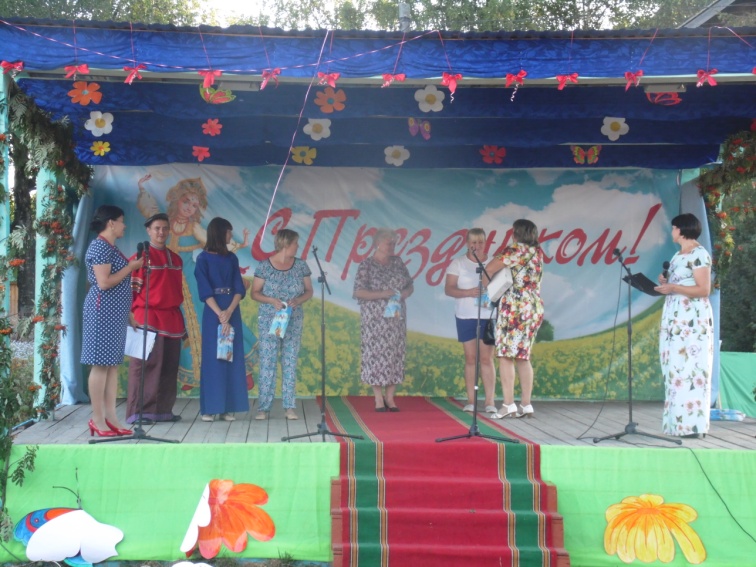 Танцевальный зал
В танцевальном зале проводятся репетиции, праздники, свадебные торжества, вечерние дискотеки и т.д.
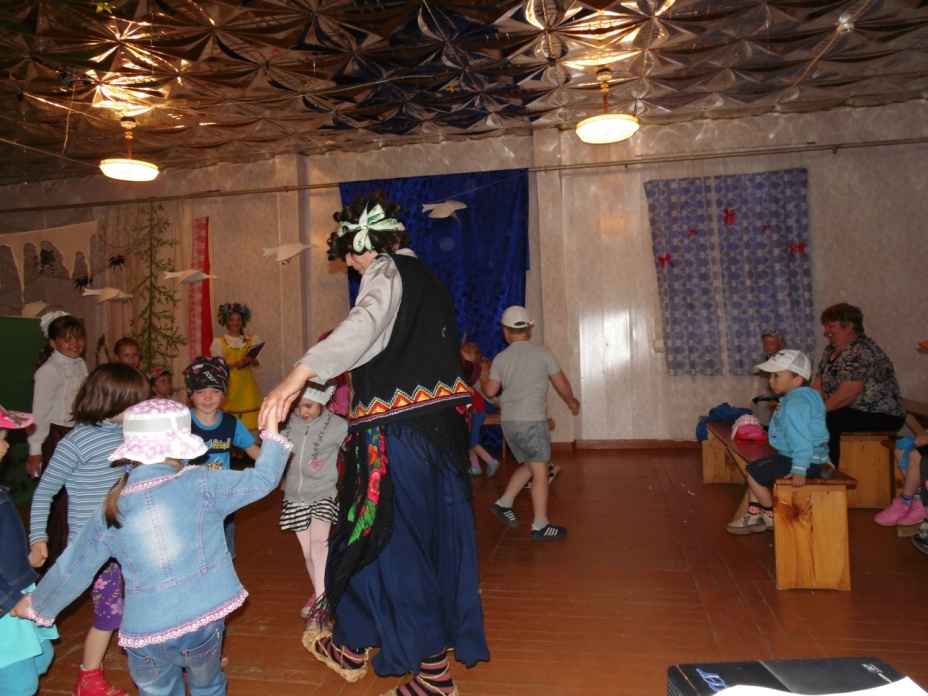 Кружковой кабинет
В кружковом кабинете проводятся кружки по прикладному творчеству.
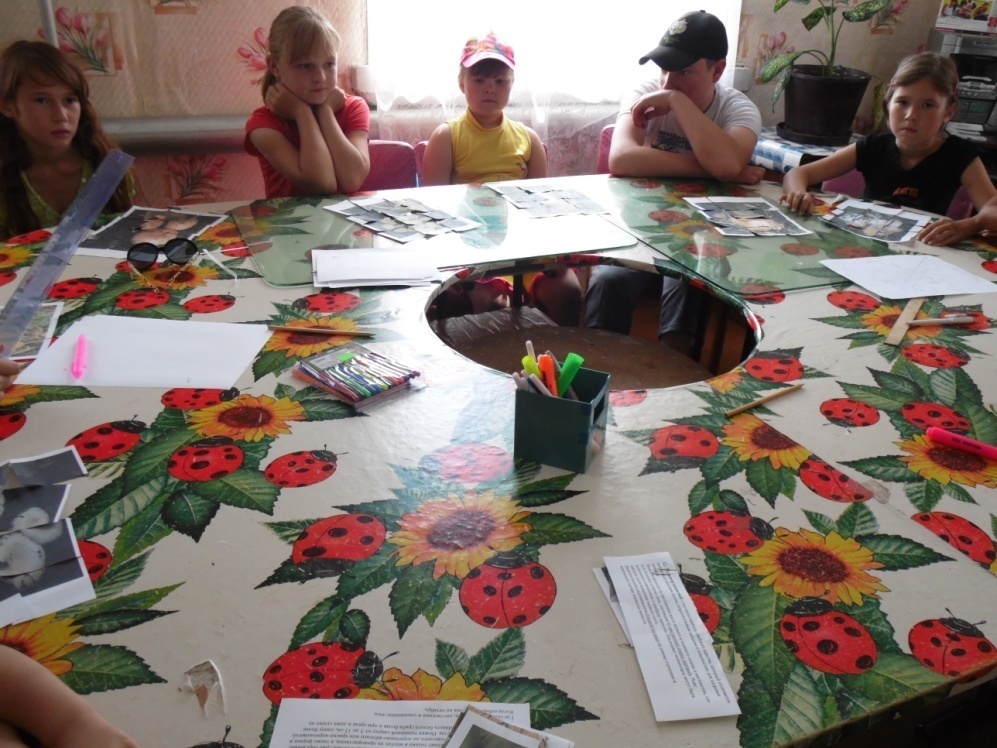 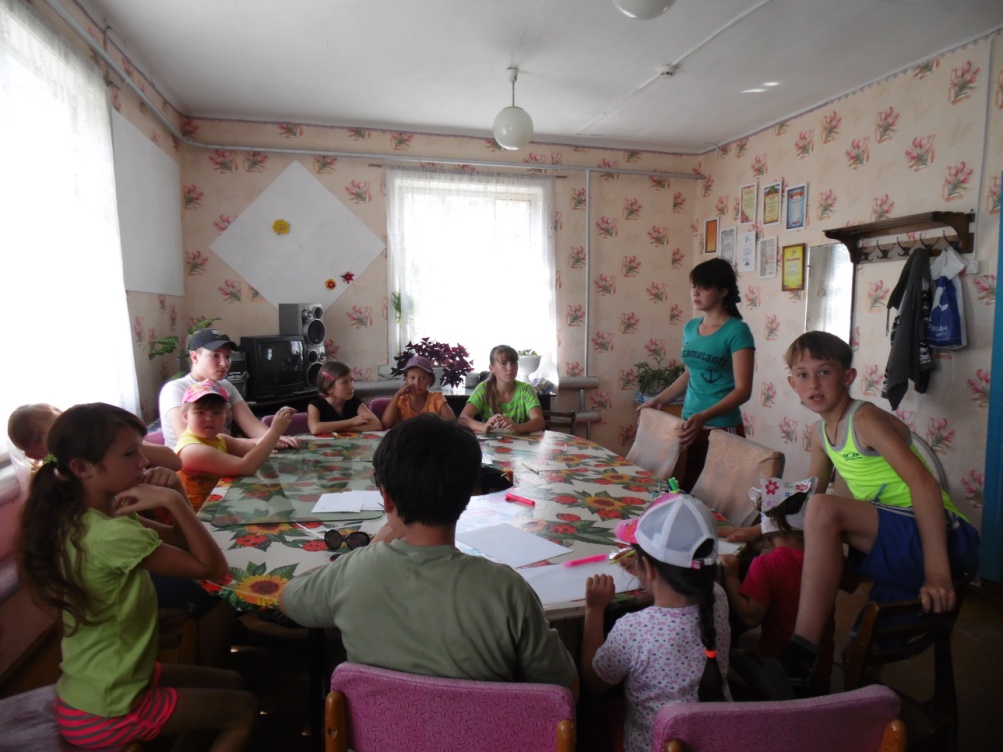 Спортивная комнатаСпортивную комнату может посещать каждый желающий сельского поселения
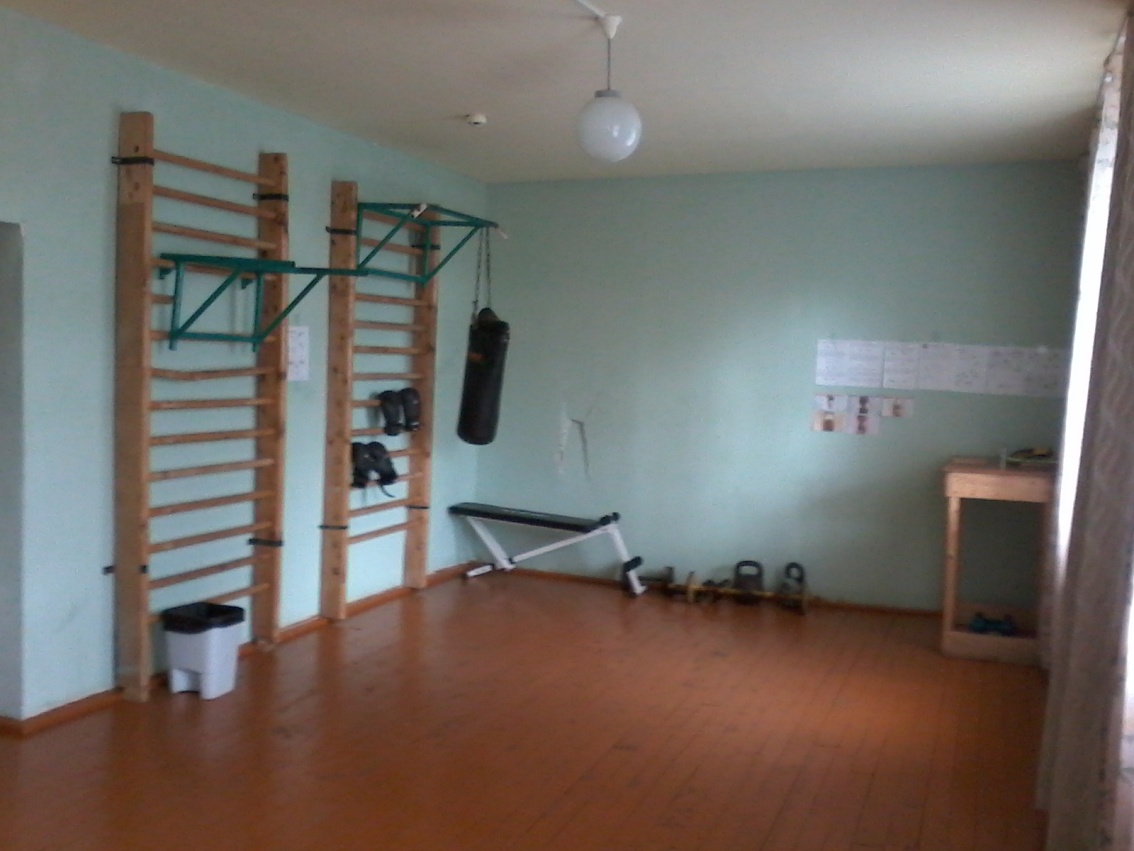 Выставочный зал
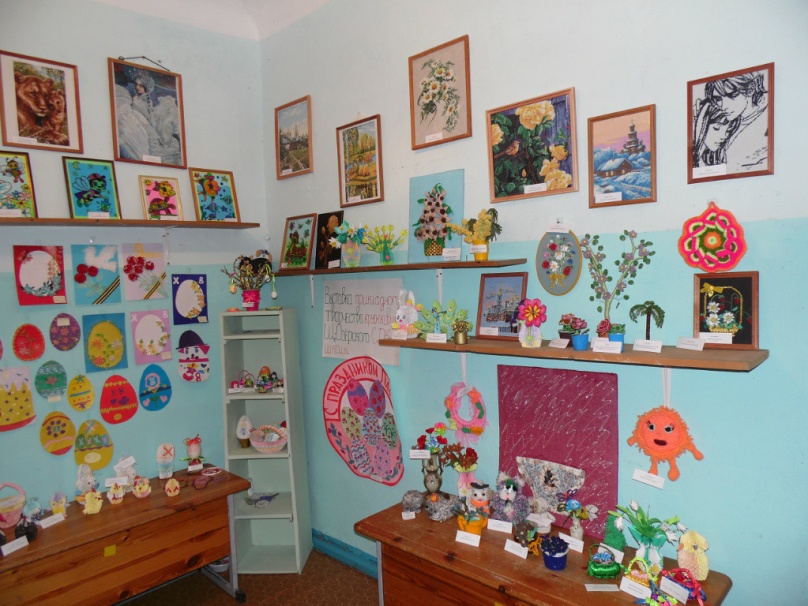 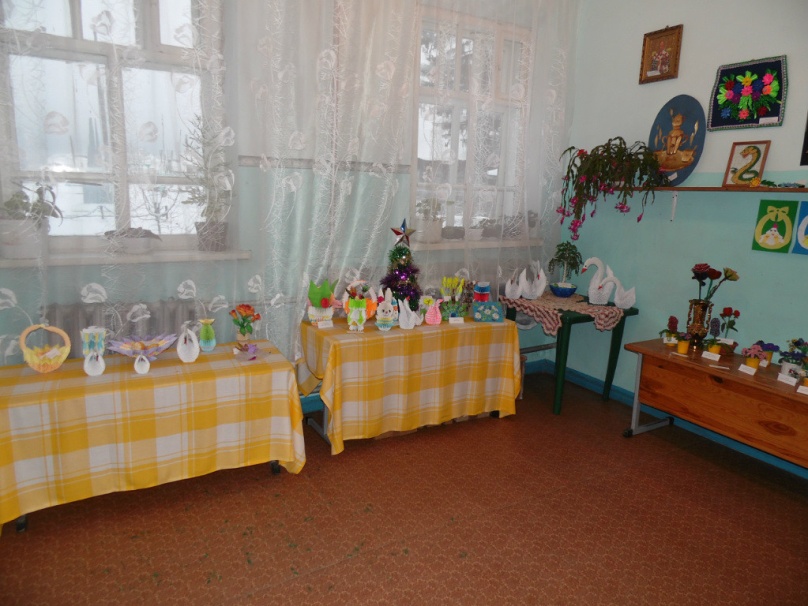 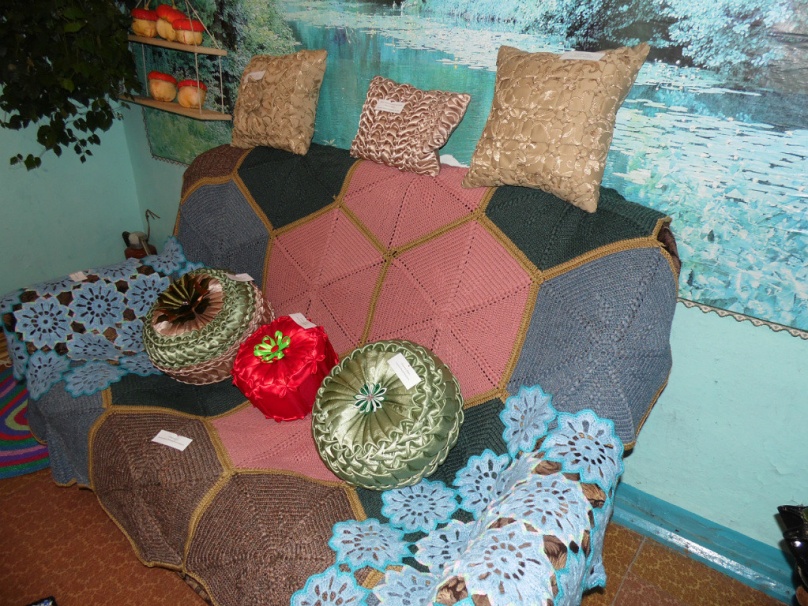 Библиотека
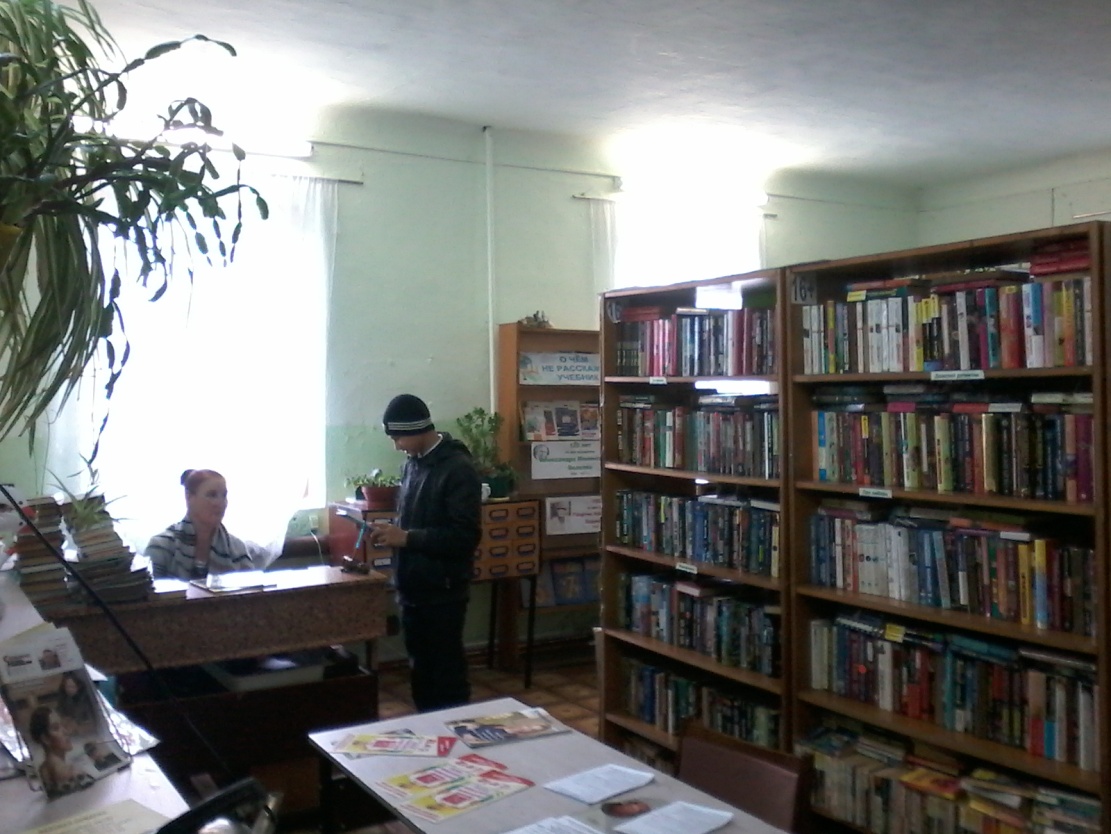 Кабинет директора
Кабинет специалистов
Костюмерная комната
Холл второго этажа
В холле второго этажа стоит теннисный и бильярдный столы, где каждый желающий сельского поселения может провести свое свободное время.
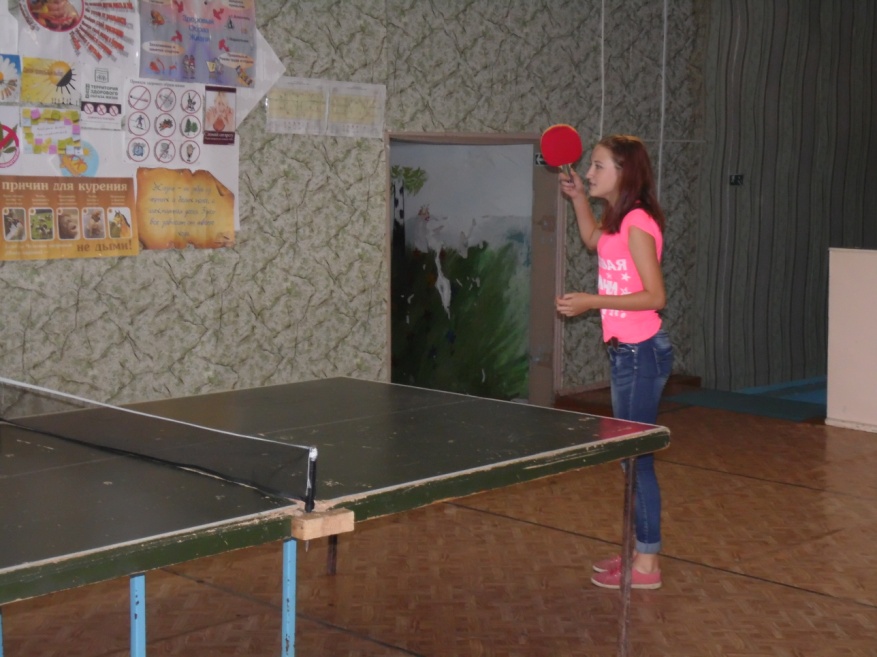 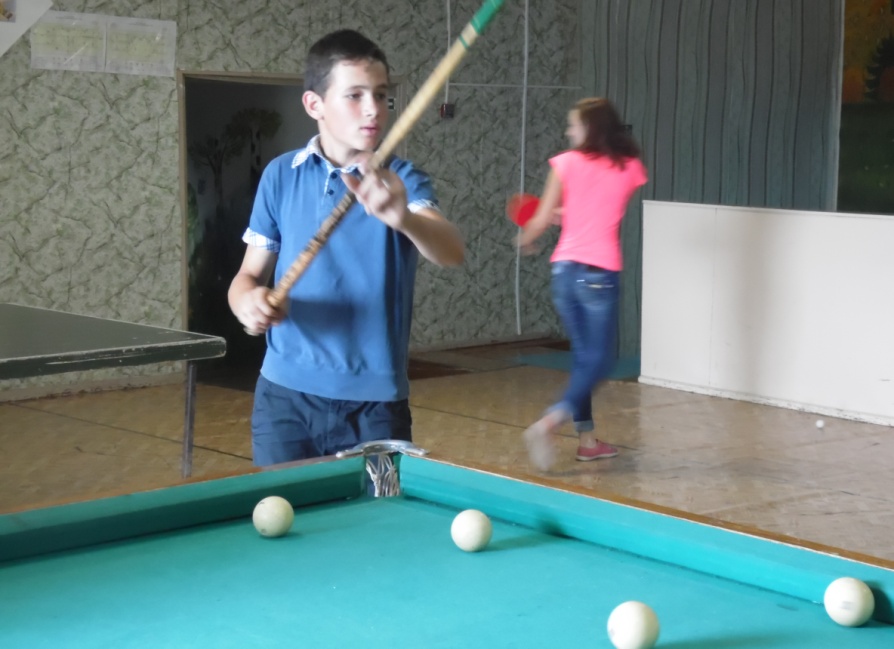 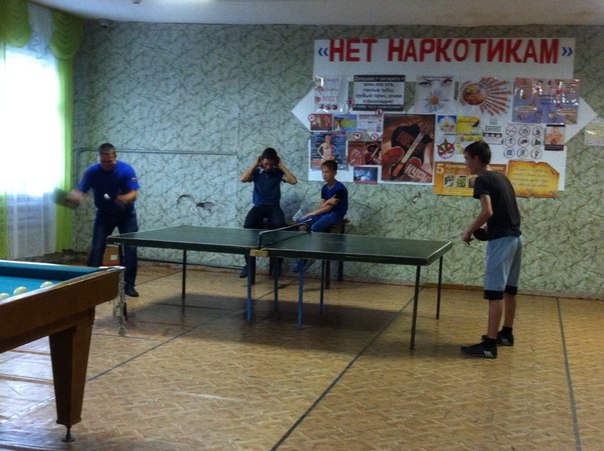 Фойе